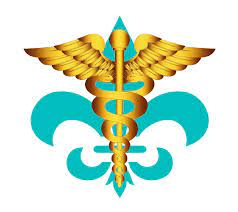 Pedagogia
vespertino
Coordenação: Denise Maria Vaz Romano França
Contato: denise.franca@unespar.edu.br
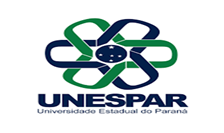 1º ANO VESPERTINO– SALA 19
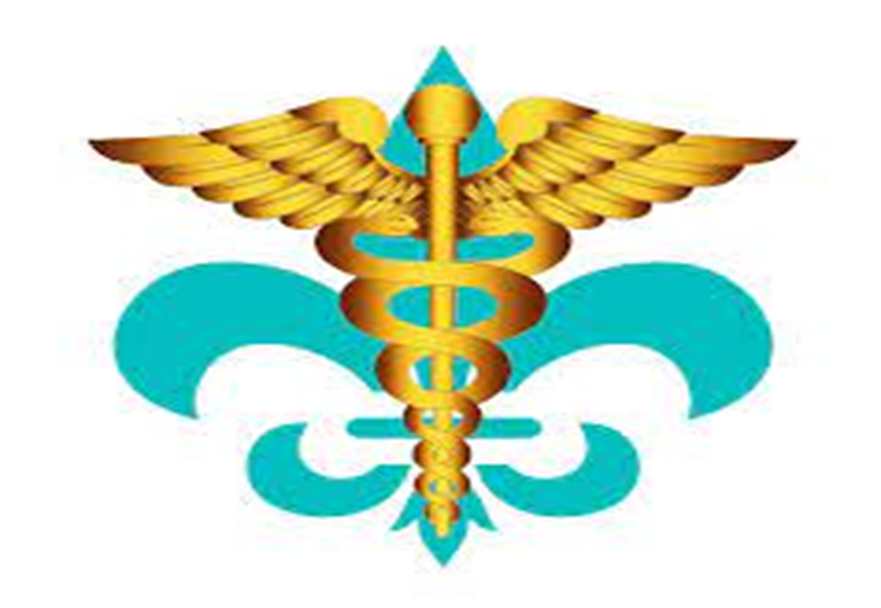 1º ANO  NOTURNO– SALA 19
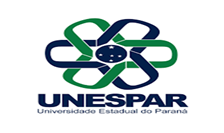 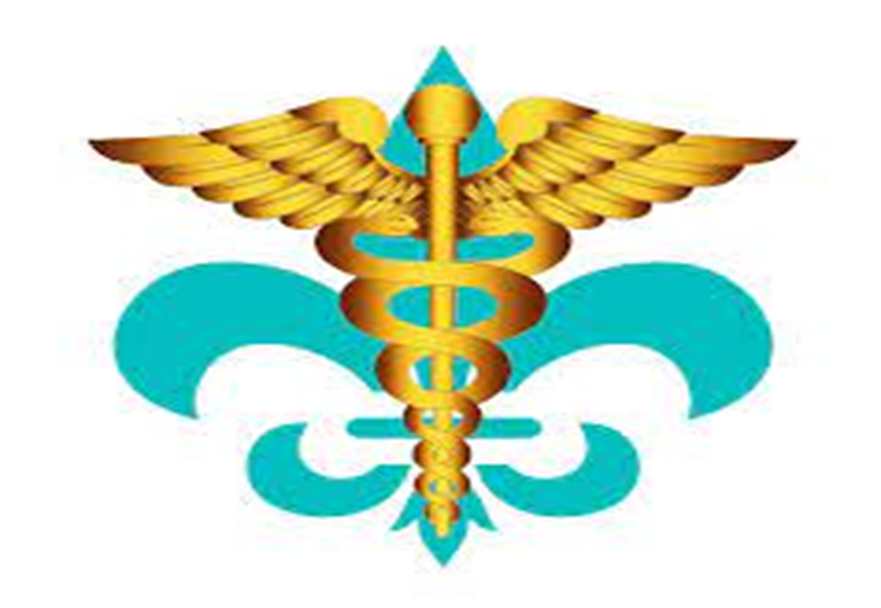 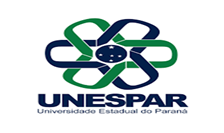 2º ANO VESPERTINO– SALA 21
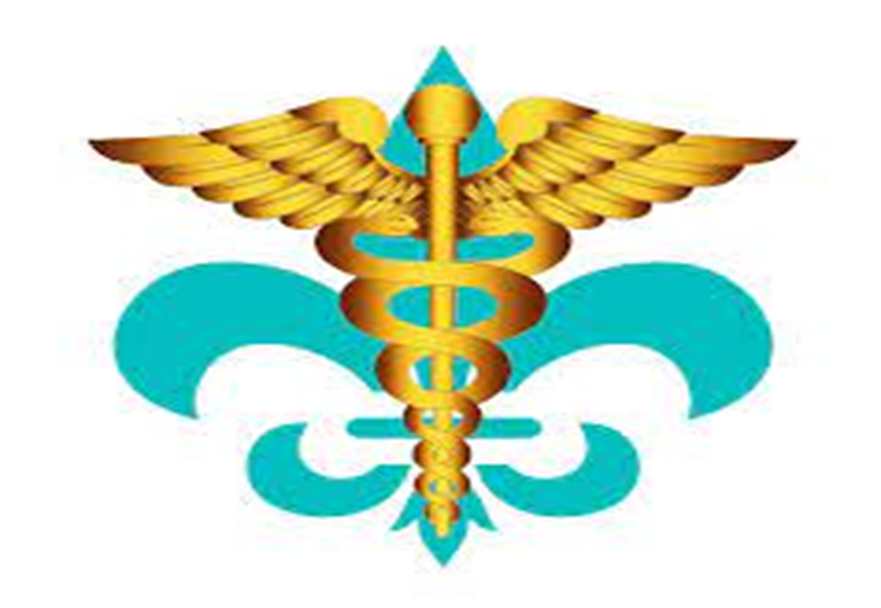 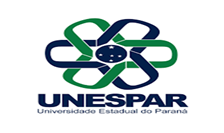 2º ANO NOTURNO– SALA 21
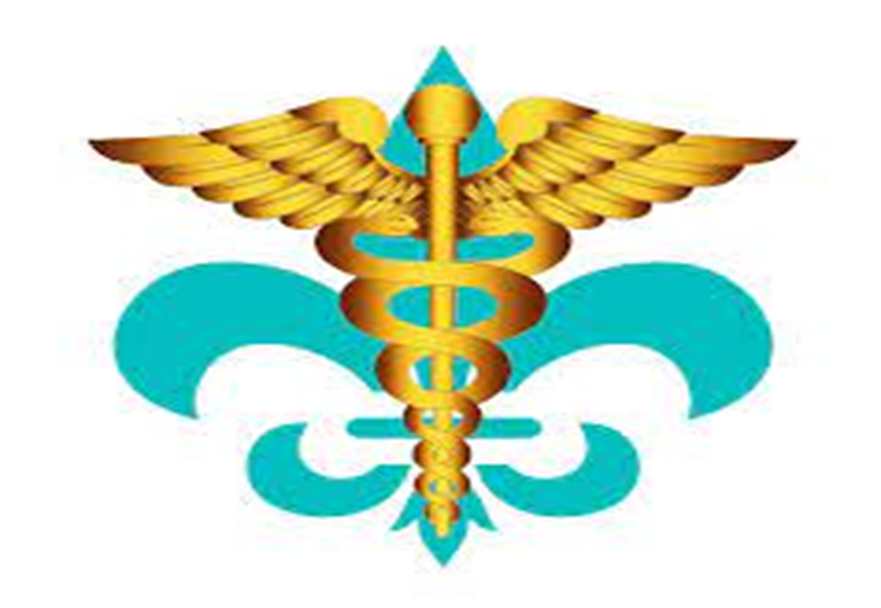 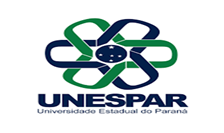 3º ANO VESPERTINO– SALA 23
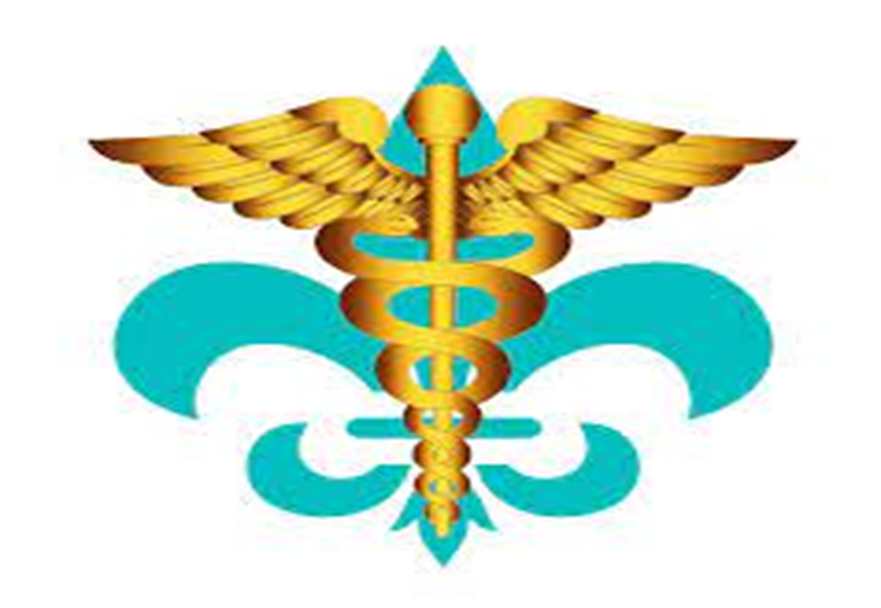 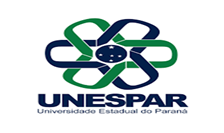 3º ANO NOTURNO– SALA 23
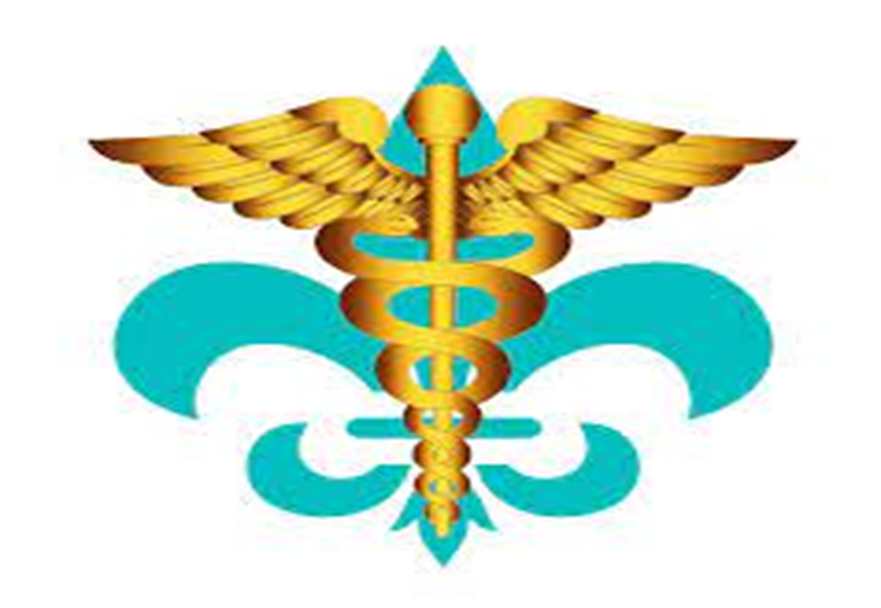 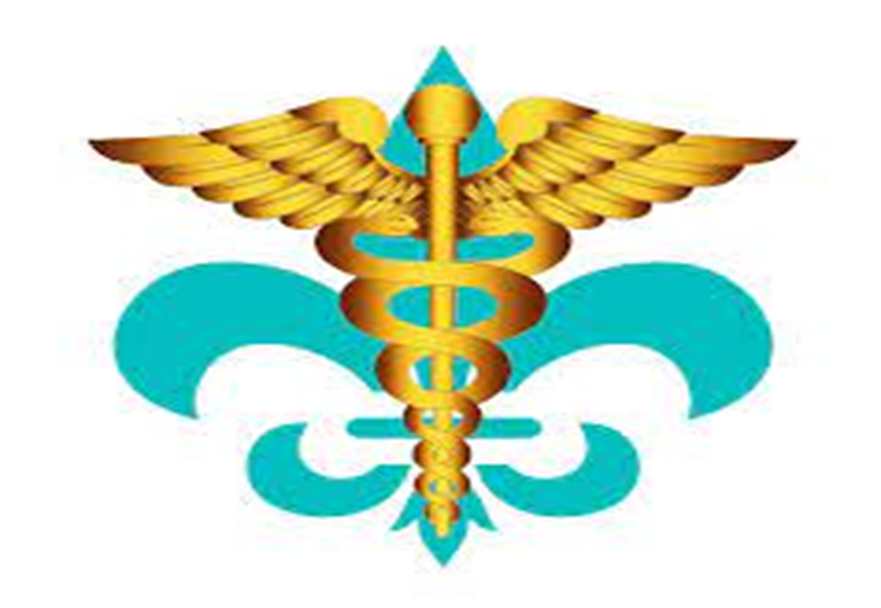 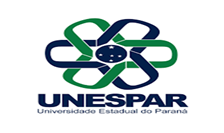 4º ANO VESPERTINO– sala 22
4º ANO NOTURNO– SALA 22
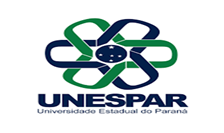 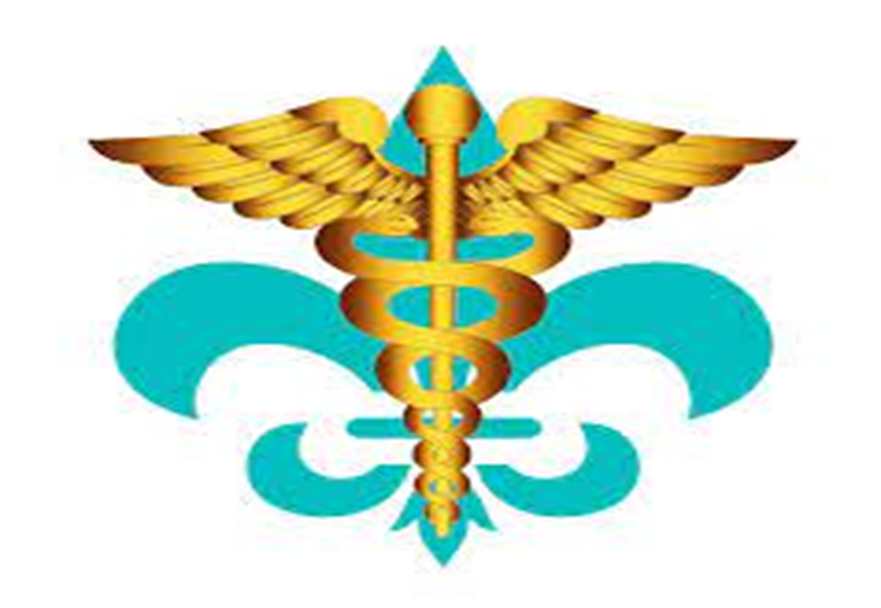 BEM VINDOS
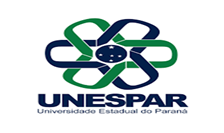 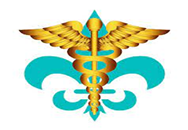